3D Meshes
Shu Liang
Marching Cubes
Goal: Extracting a polygon mesh of an isosurface from discrete voxels.
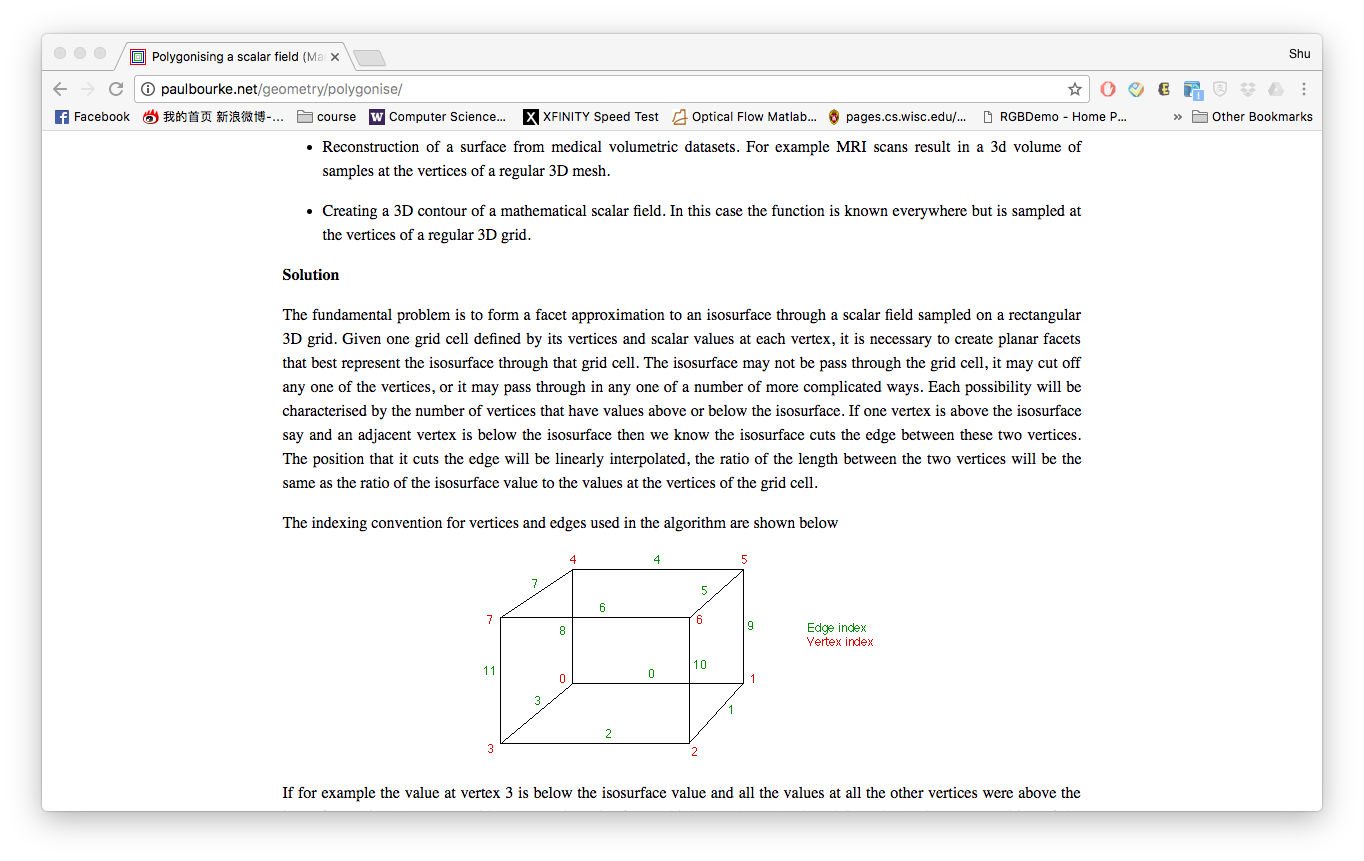 [Speaker Notes: Let’s say we have a 3d voxel grid as drawn. The grid is defined by its 8 vertices and each vertex has a scalar value. After we set a constant value, we want to find a surface where each point on the surface has the same scalar value. Ideally, if the voxel grids are dense enough, you can always find the vertex with the specific value you want and connect them to form a surface. However, since the voxel grids are discrete, we can only do an estimation. So, how can do estimate the surface then? We can do a linear interplation here.]
Marching Cubes
For example: vertex 3 is below the isosurface value and all the other vertices are above the value.








256 possible intersection combinations.
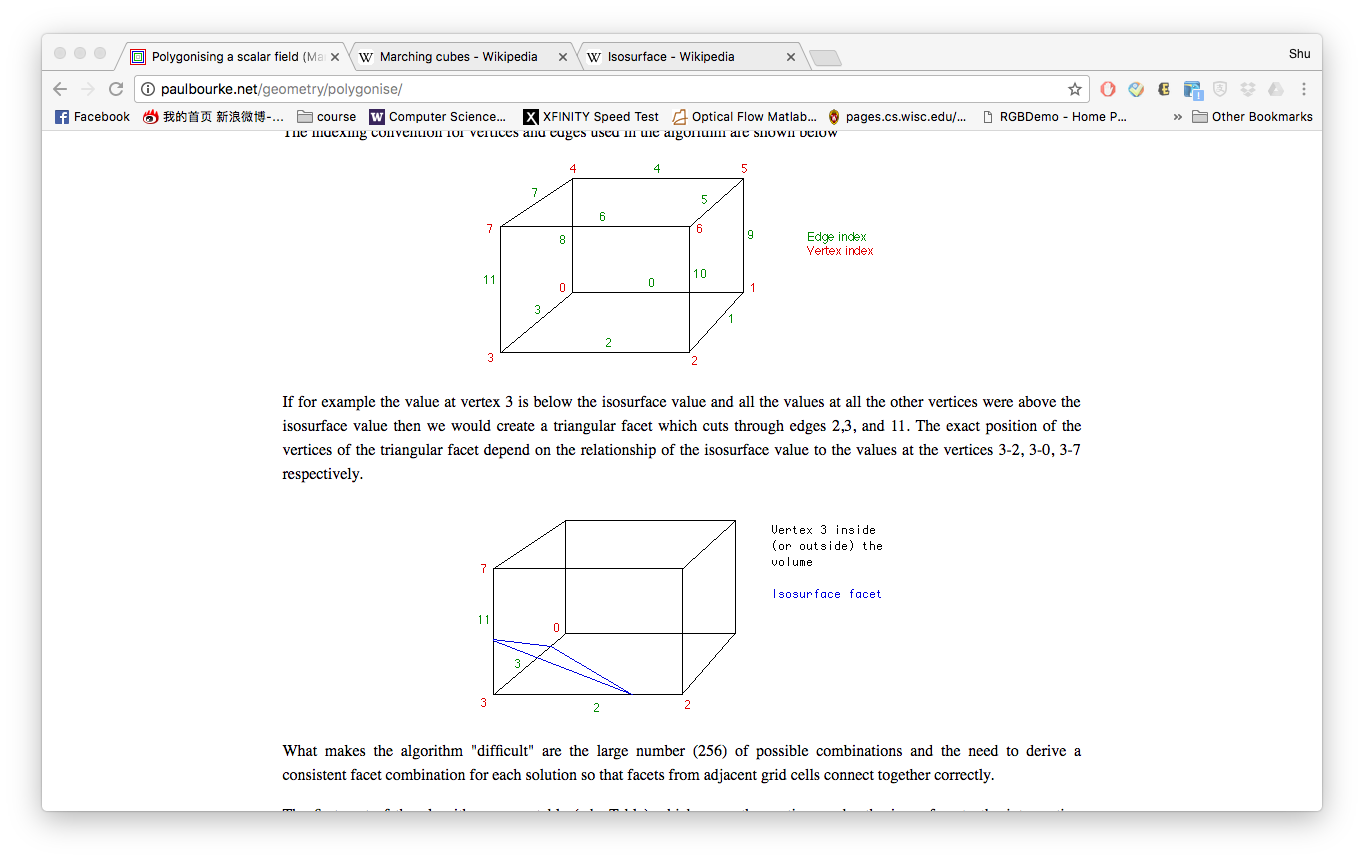 Marching Cubes
Edge Table
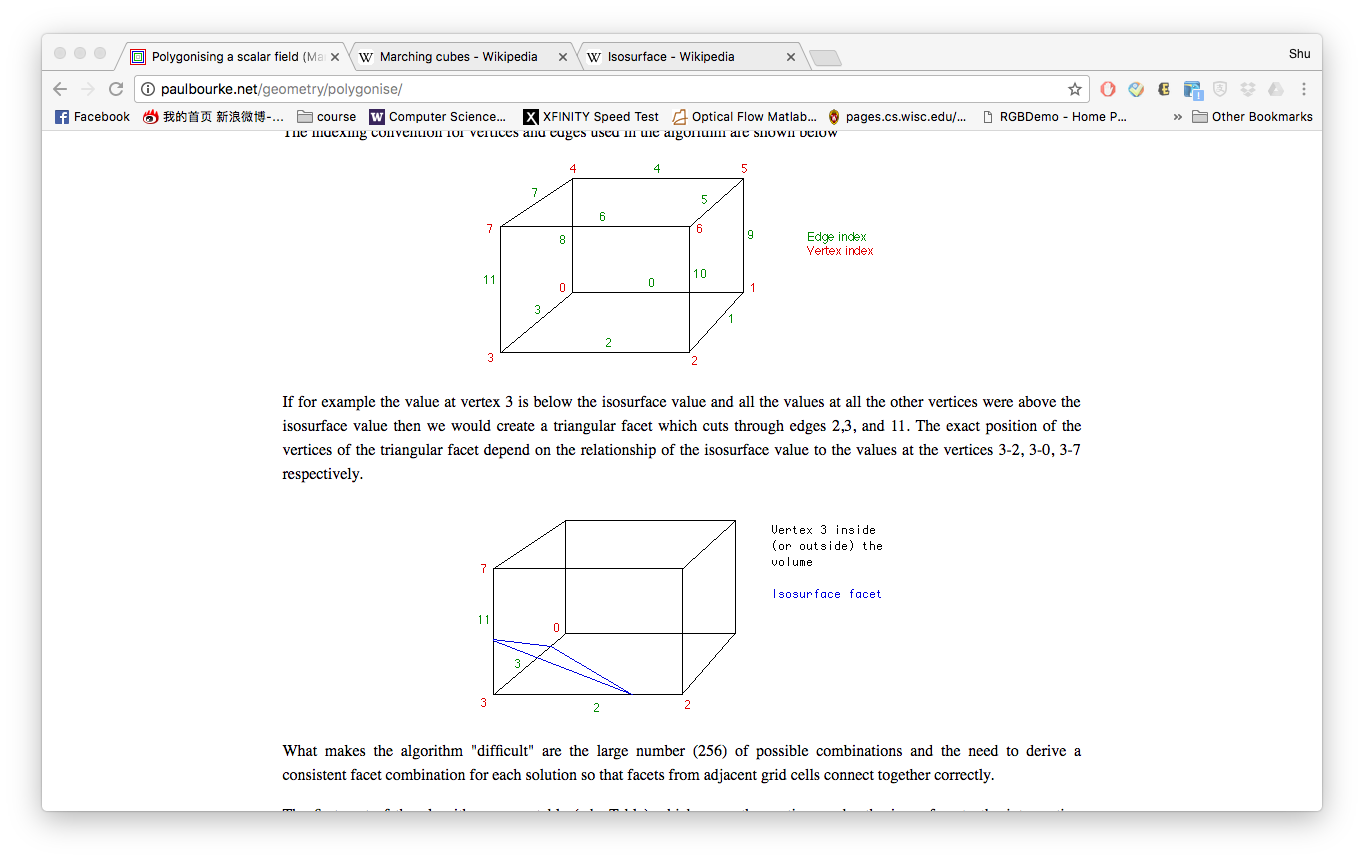 8bit cubeindex: 
0 0 0 0 1 0 0 0
edgeTable[8] = 
1 0 0 0 0 0 0 0 1 1 0 0
Marching Cubes
Intersection Point:
P=P1+(isovalue – V1)(P2-P1)/(V2-V1)
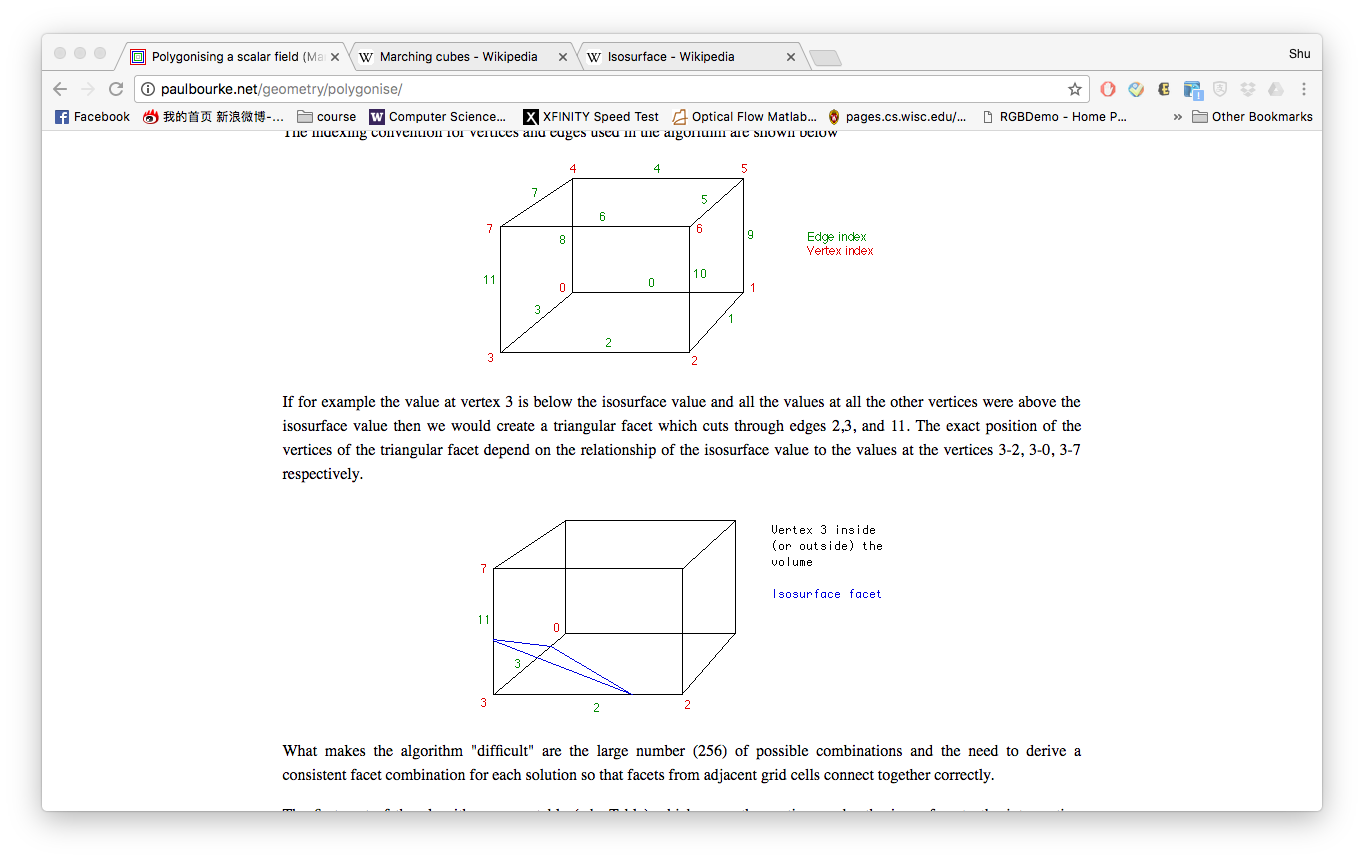 Reference: http://paulbourke.net/geometry/polygonise/
3dMD Face Dataset
3dMD face scans of our group
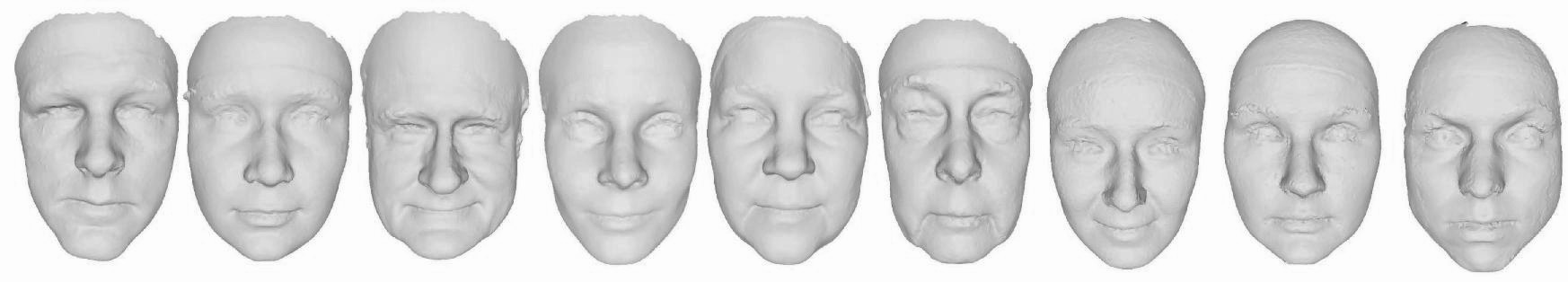 3dMD Face Dataset
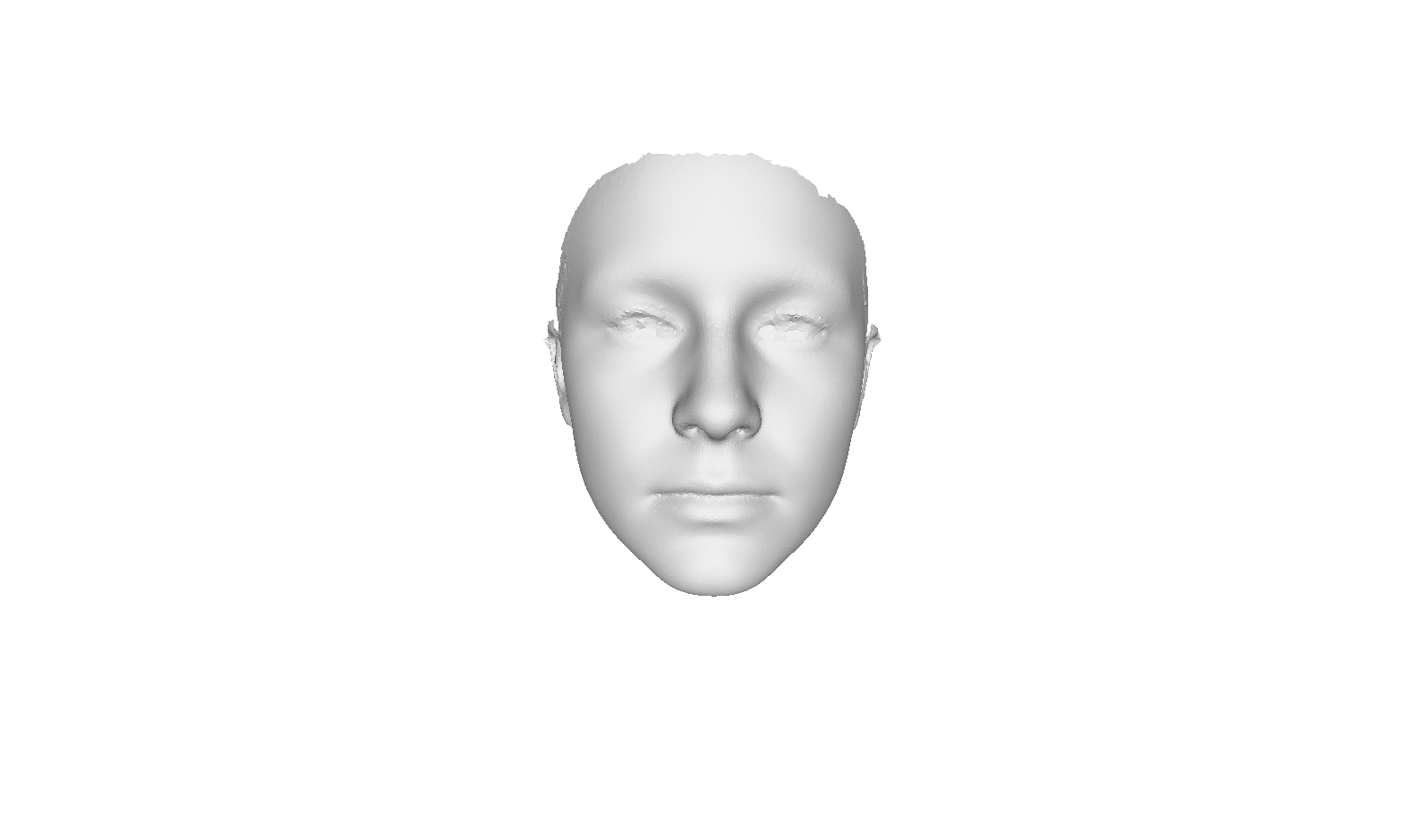 mean shape
3dMD Face Dataset
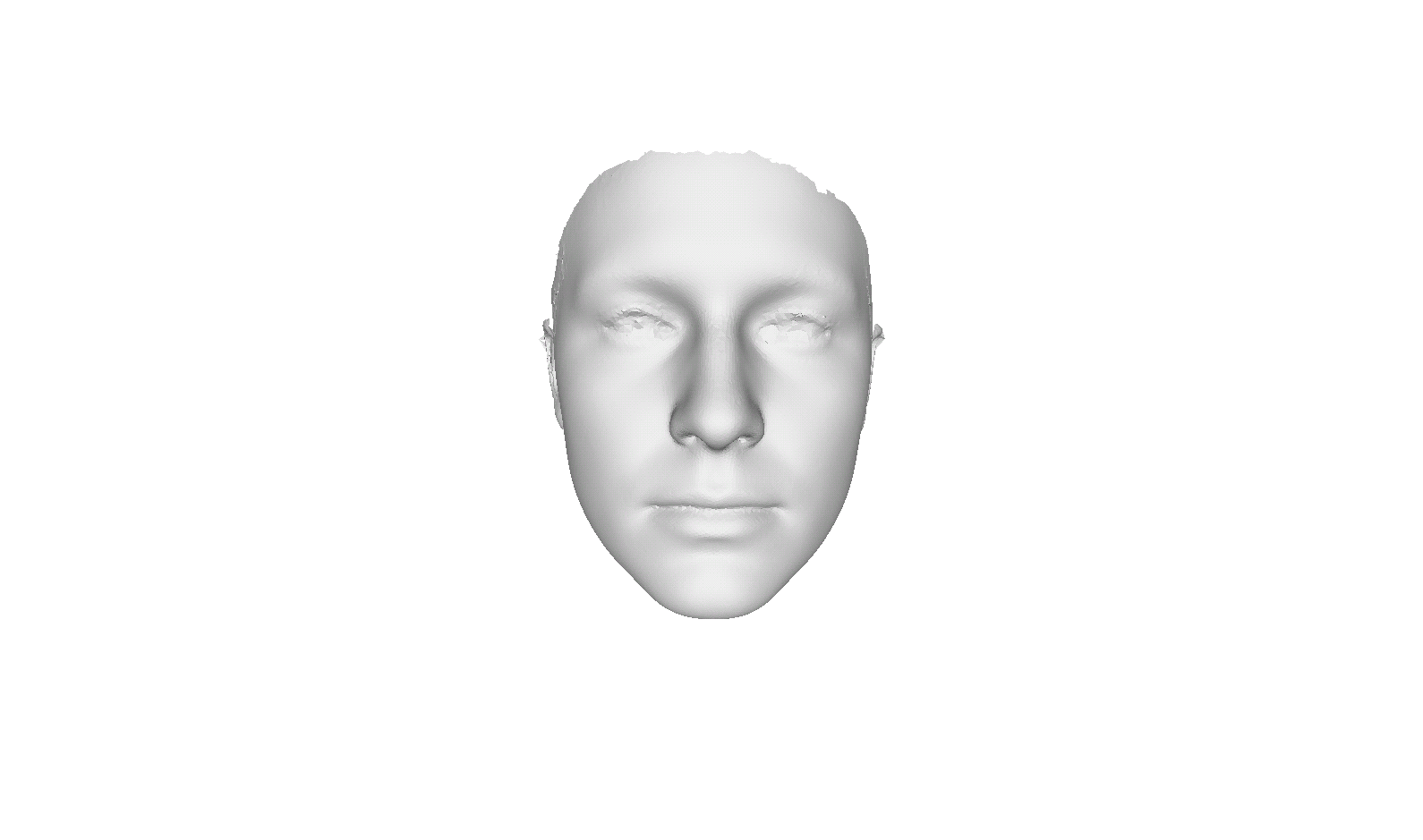 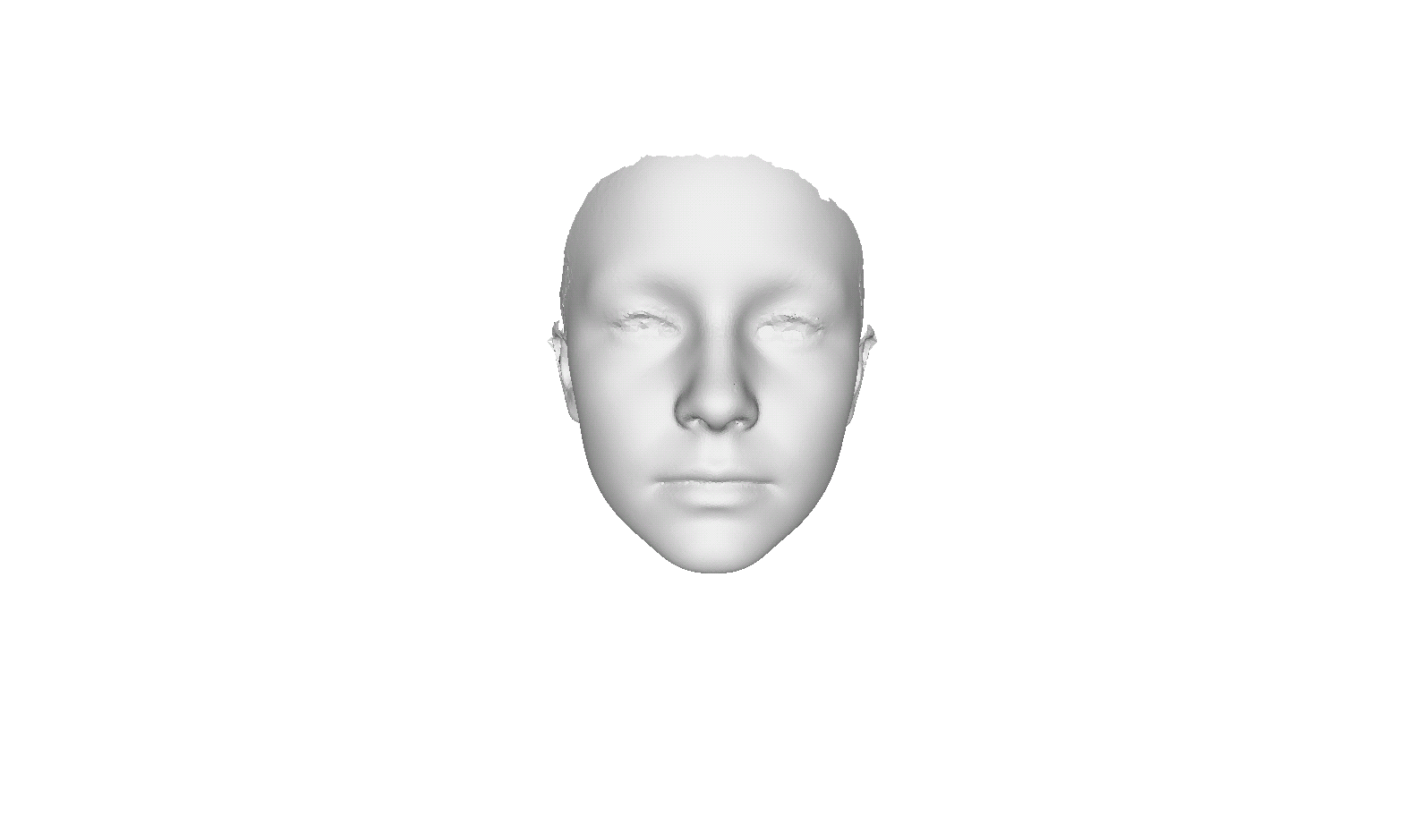 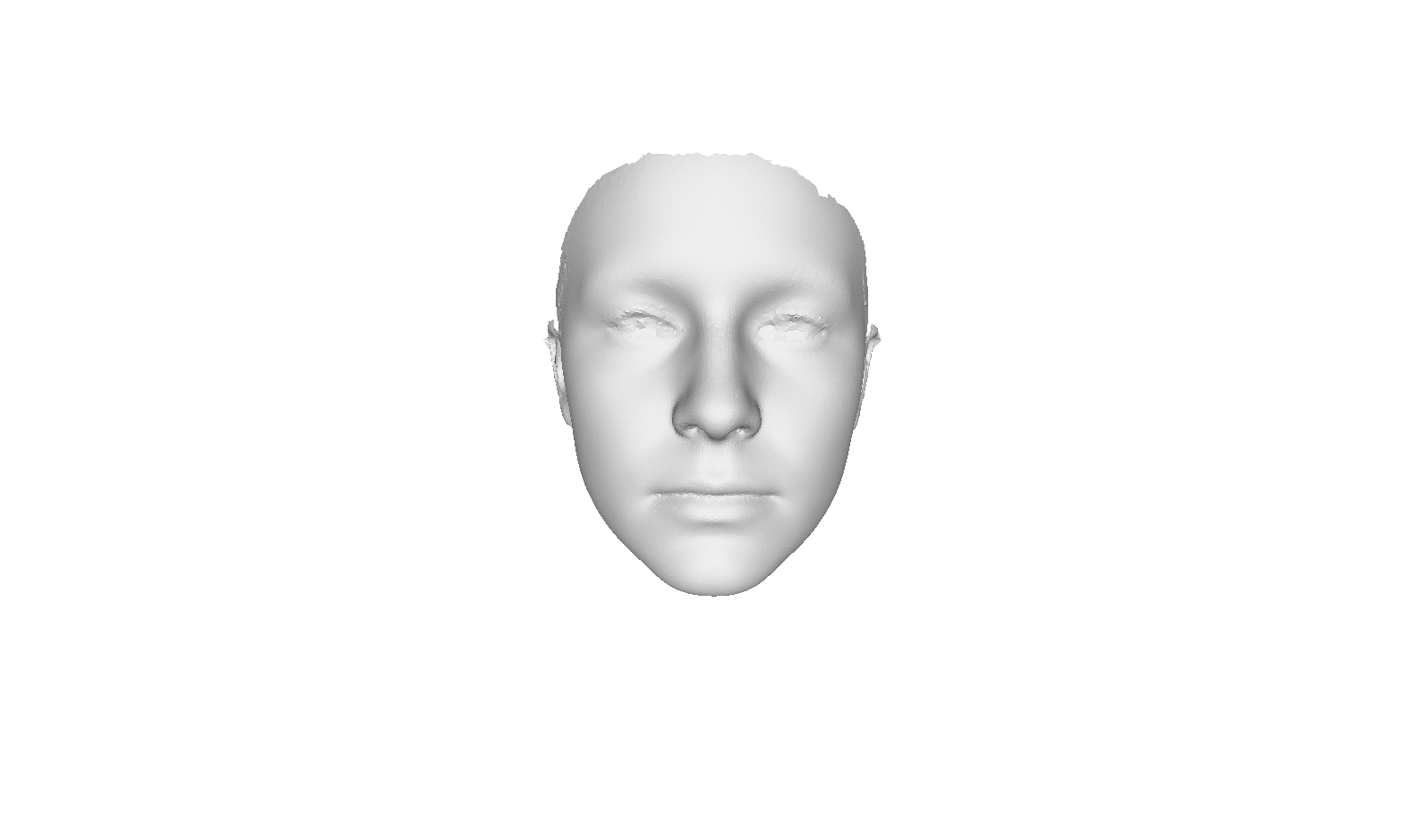 mean shape
+ 1st PC
- 1st PC
3dMD Face Dataset
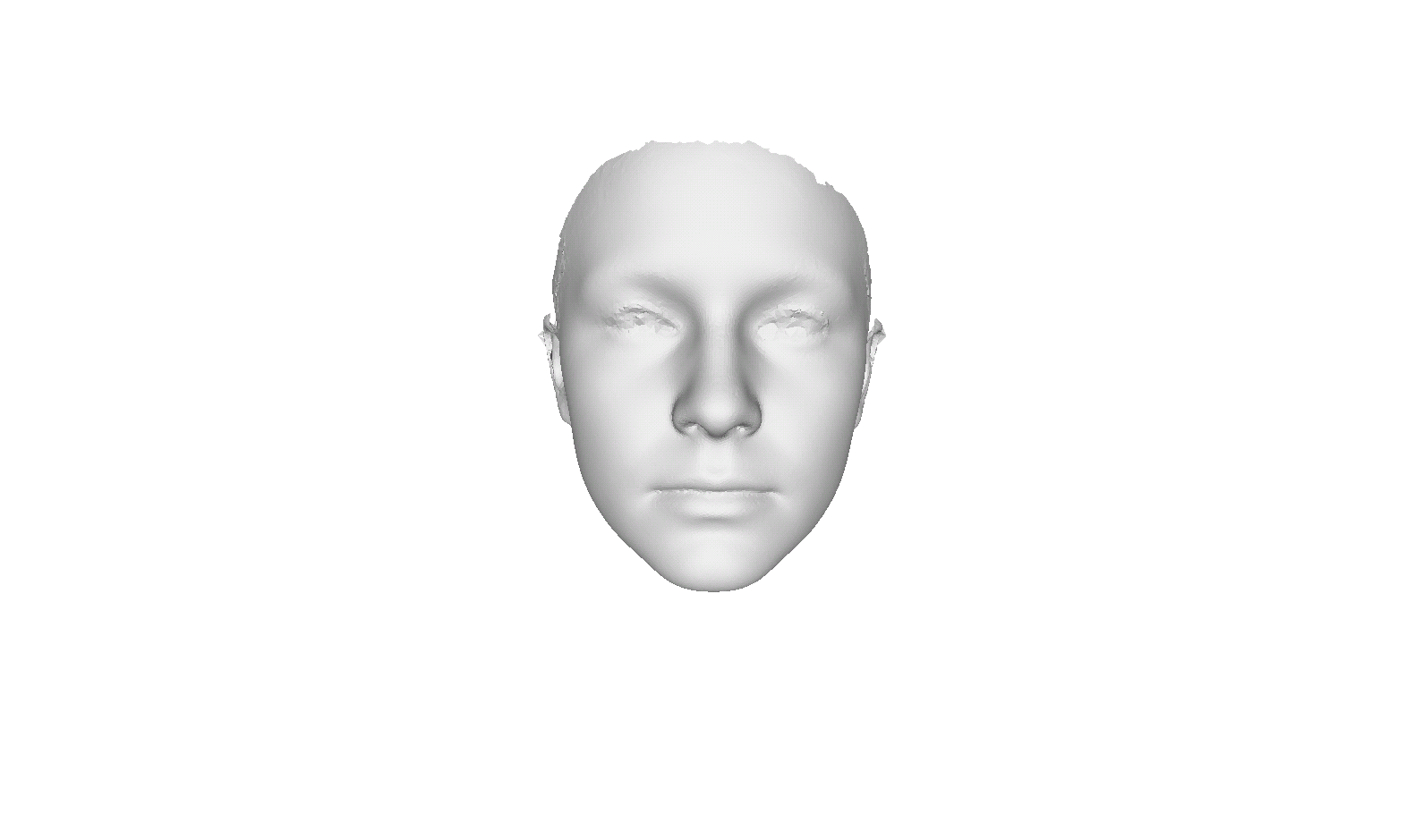 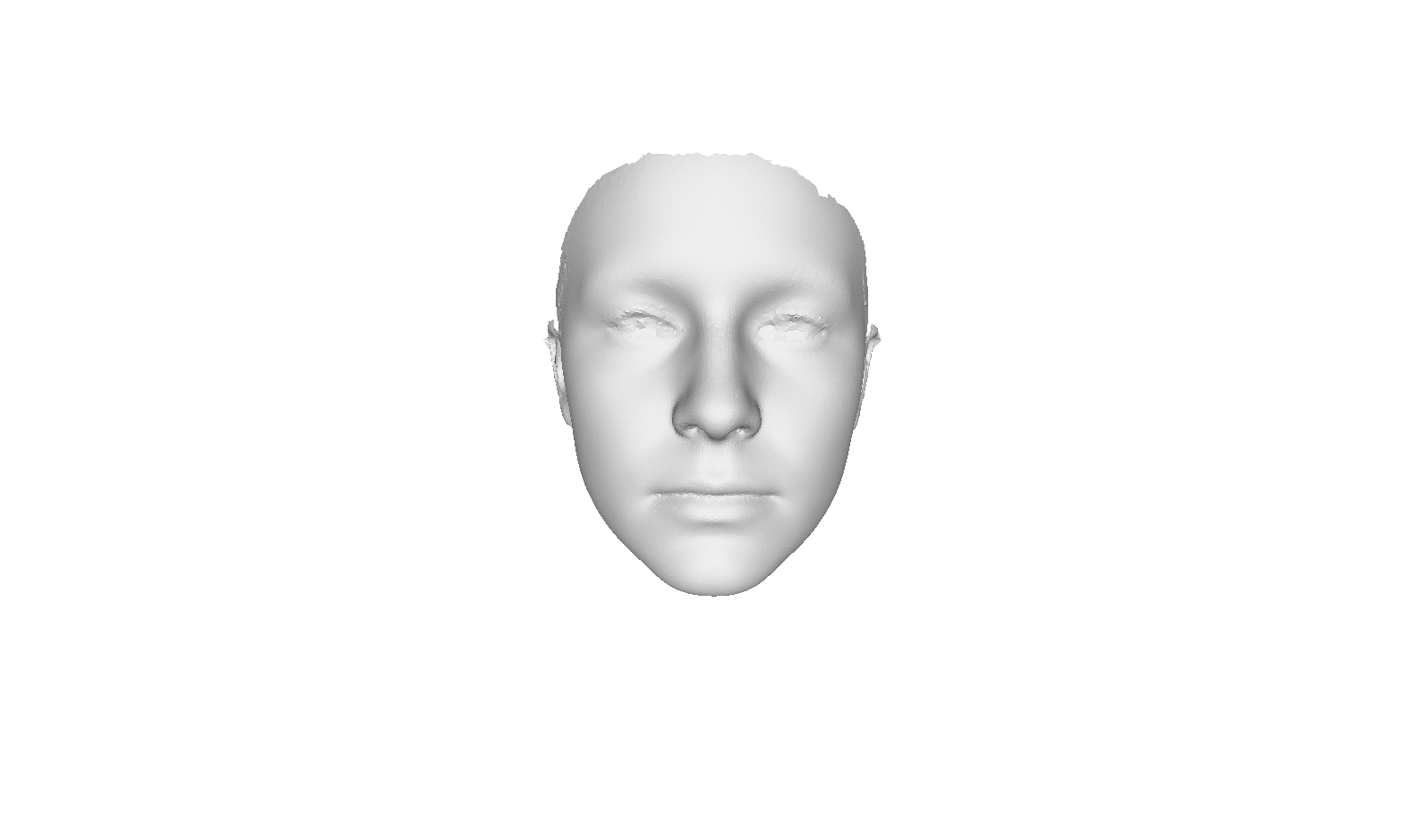 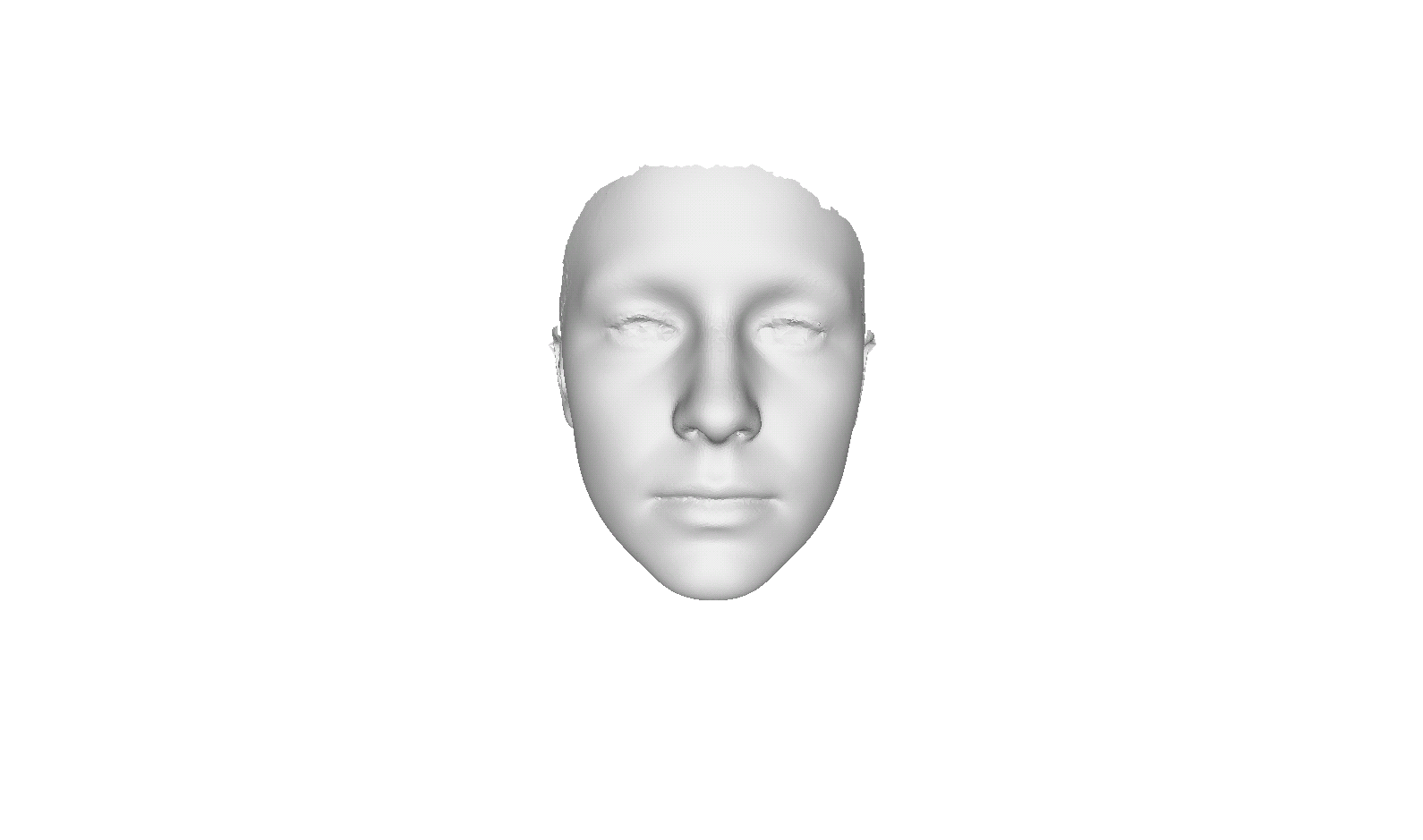 mean shape
+ 2nd PC
- 1nd PC
3dMD Face Dataset
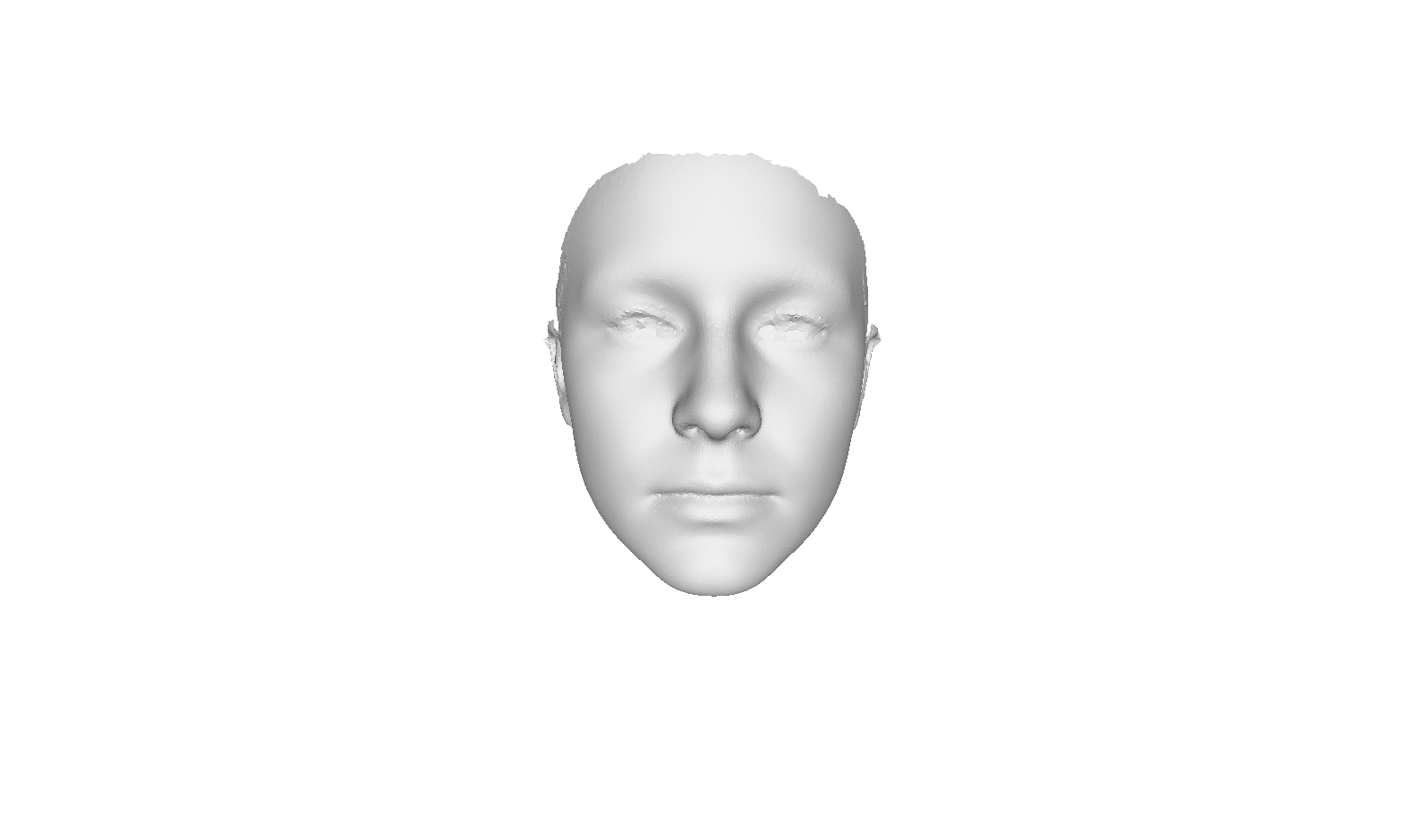 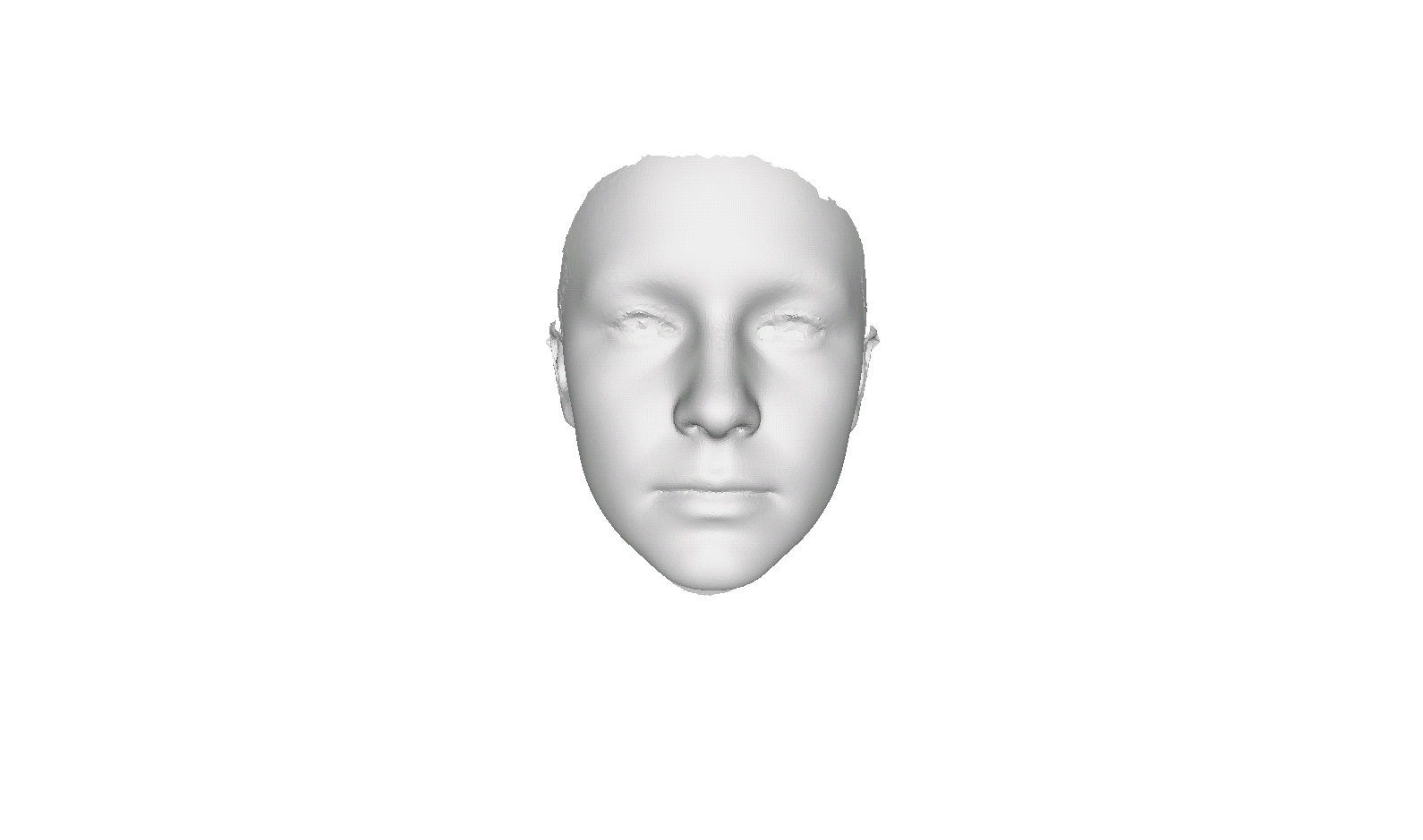 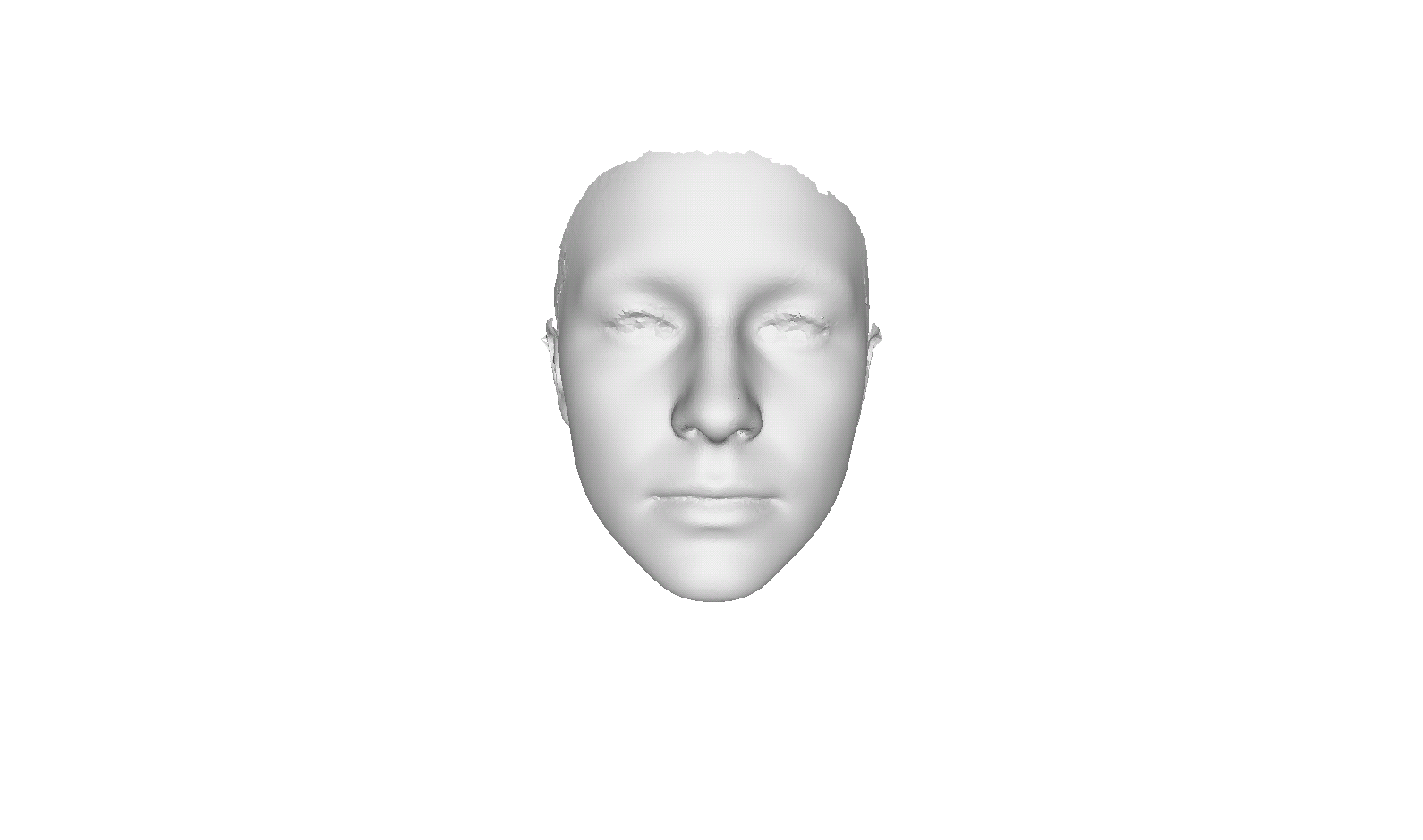 mean shape
+ 3rd PC
- 3rd PC
3dMD Face Dataset
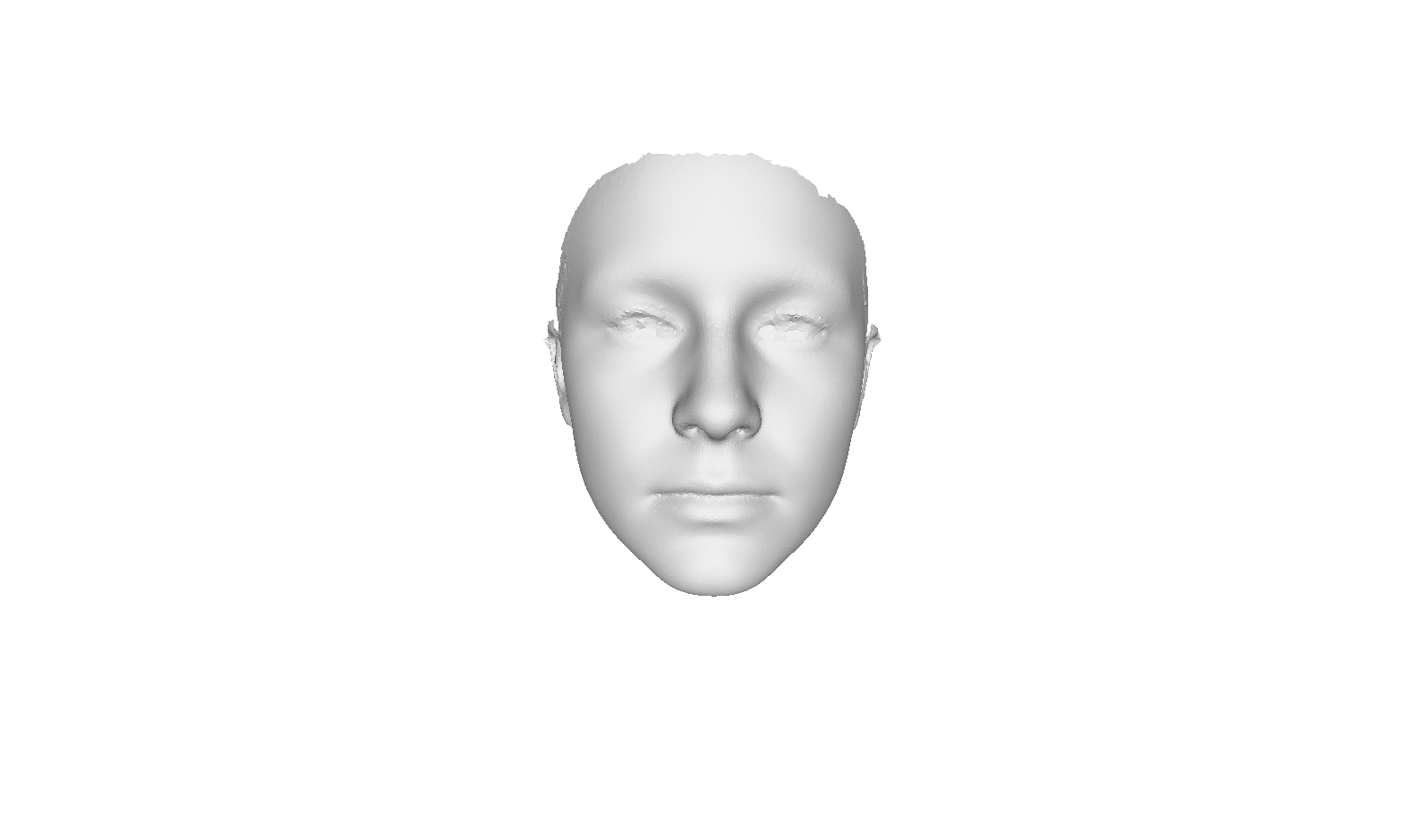 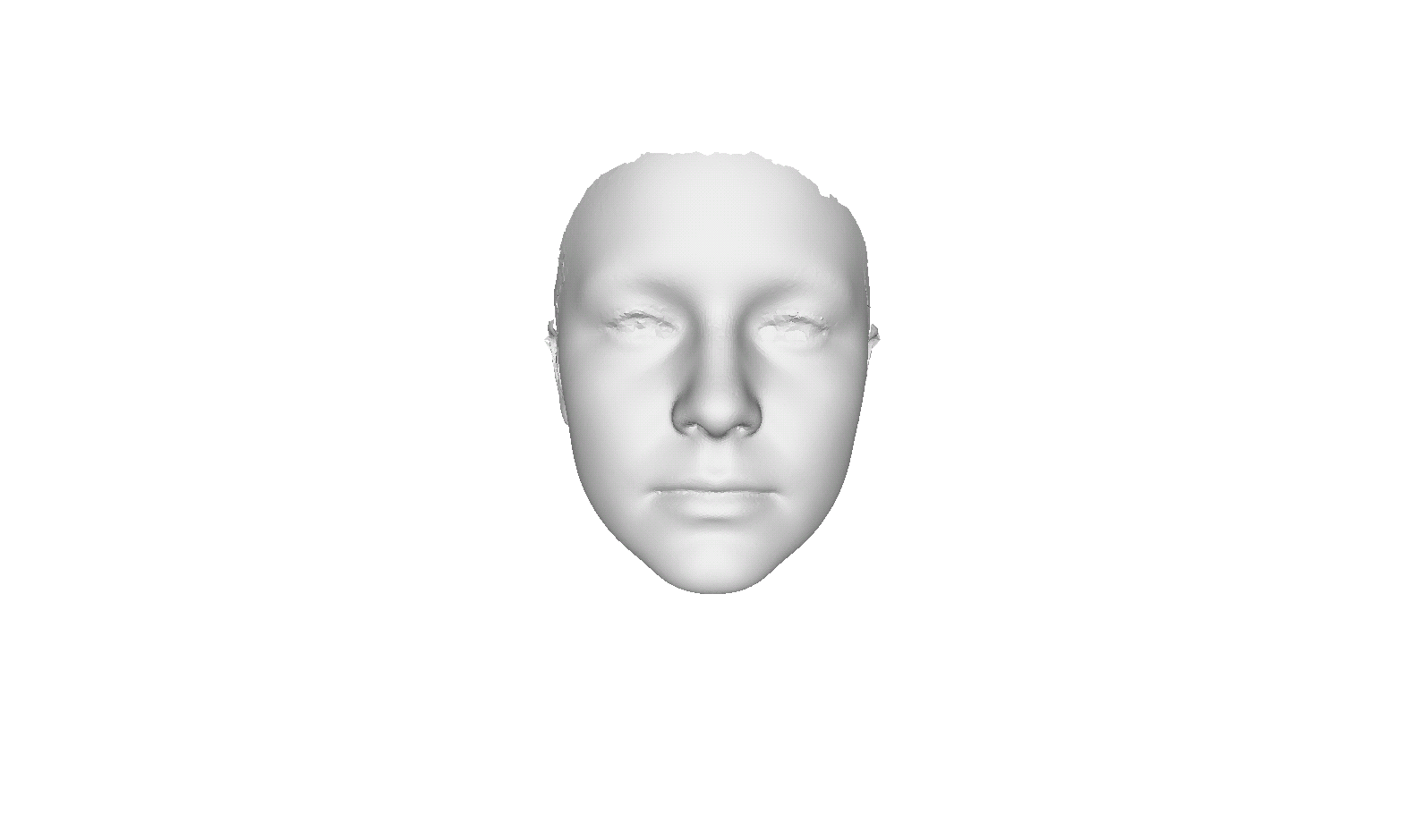 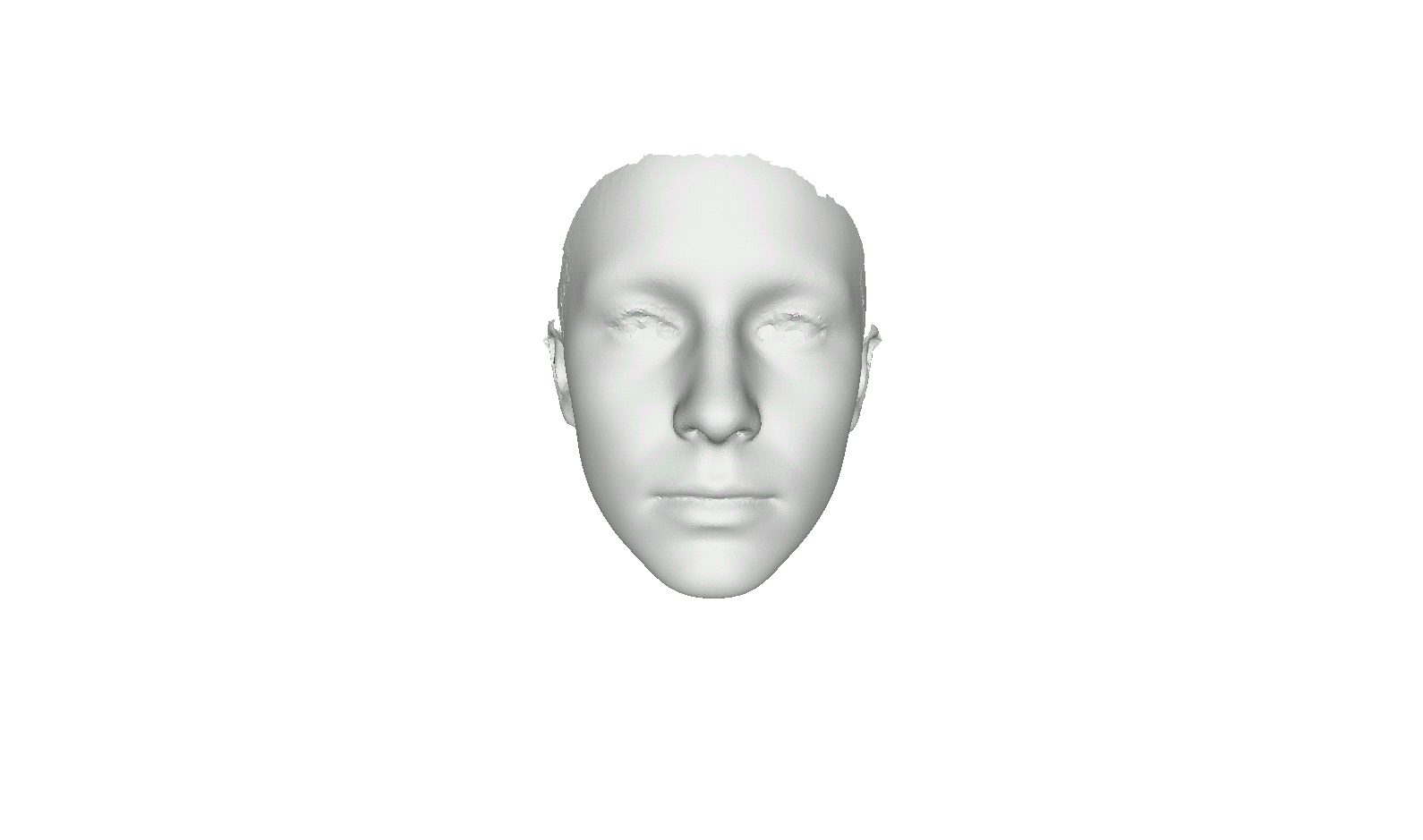 mean shape
+ 4th PC
- 4th PC
3dMD Face Dataset
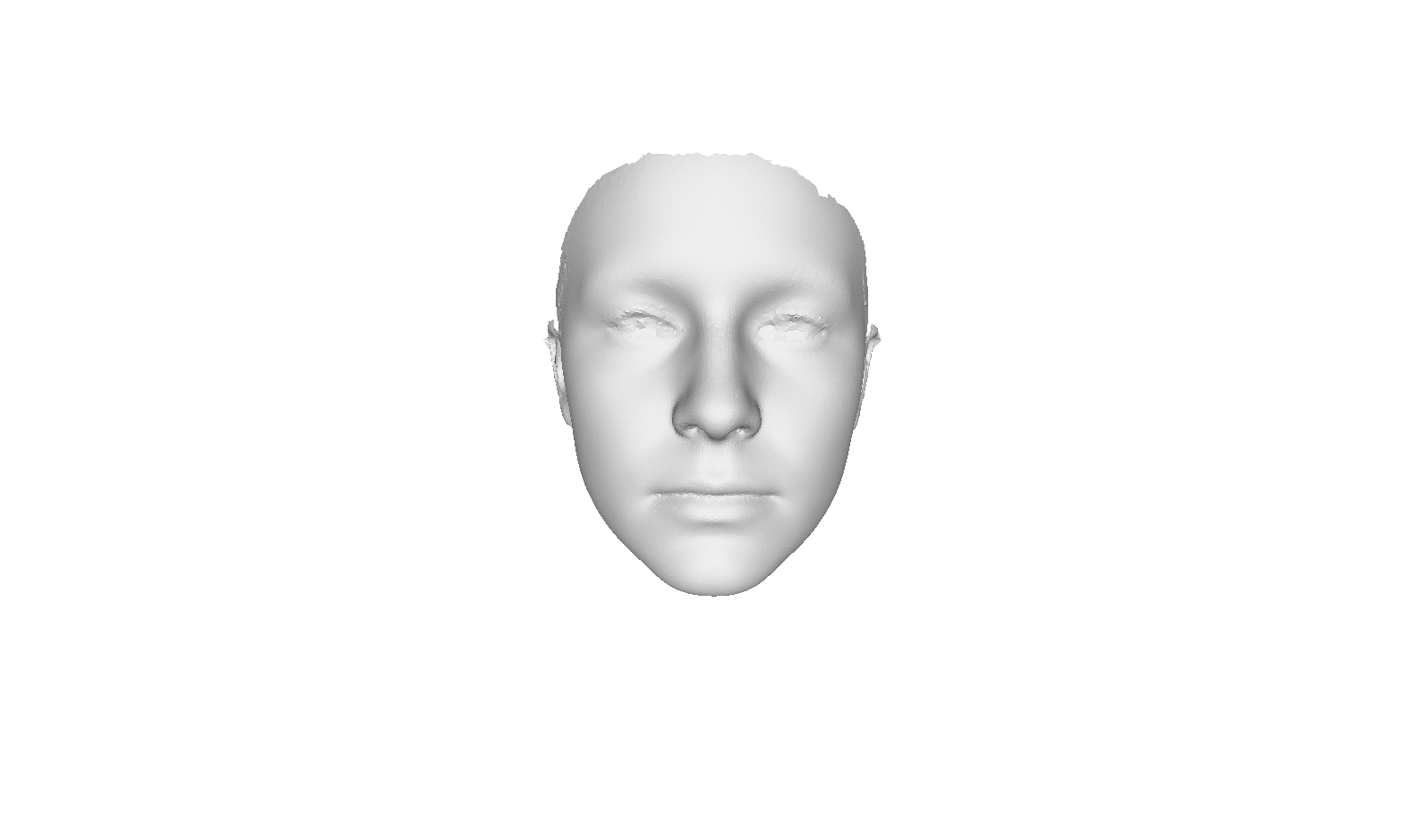 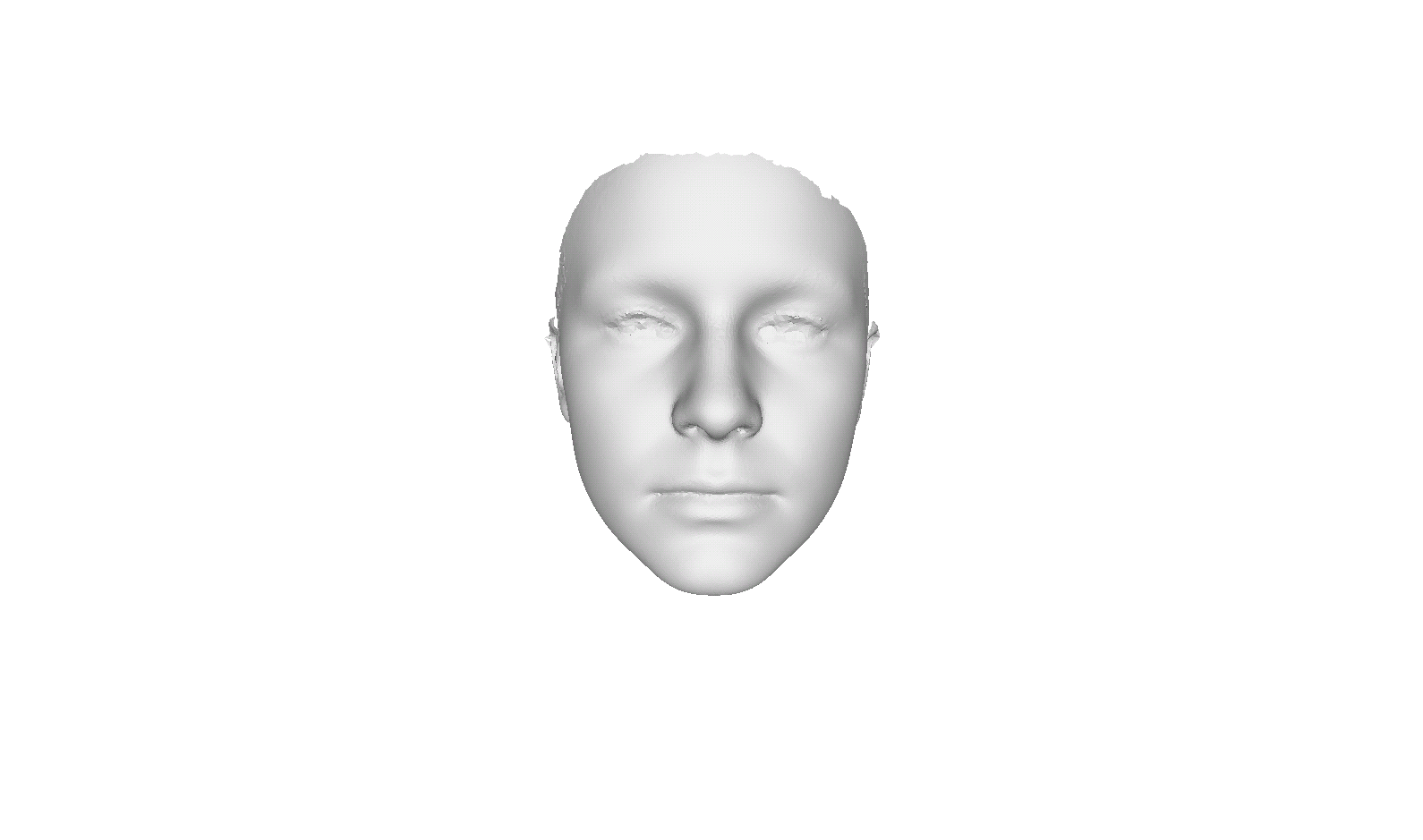 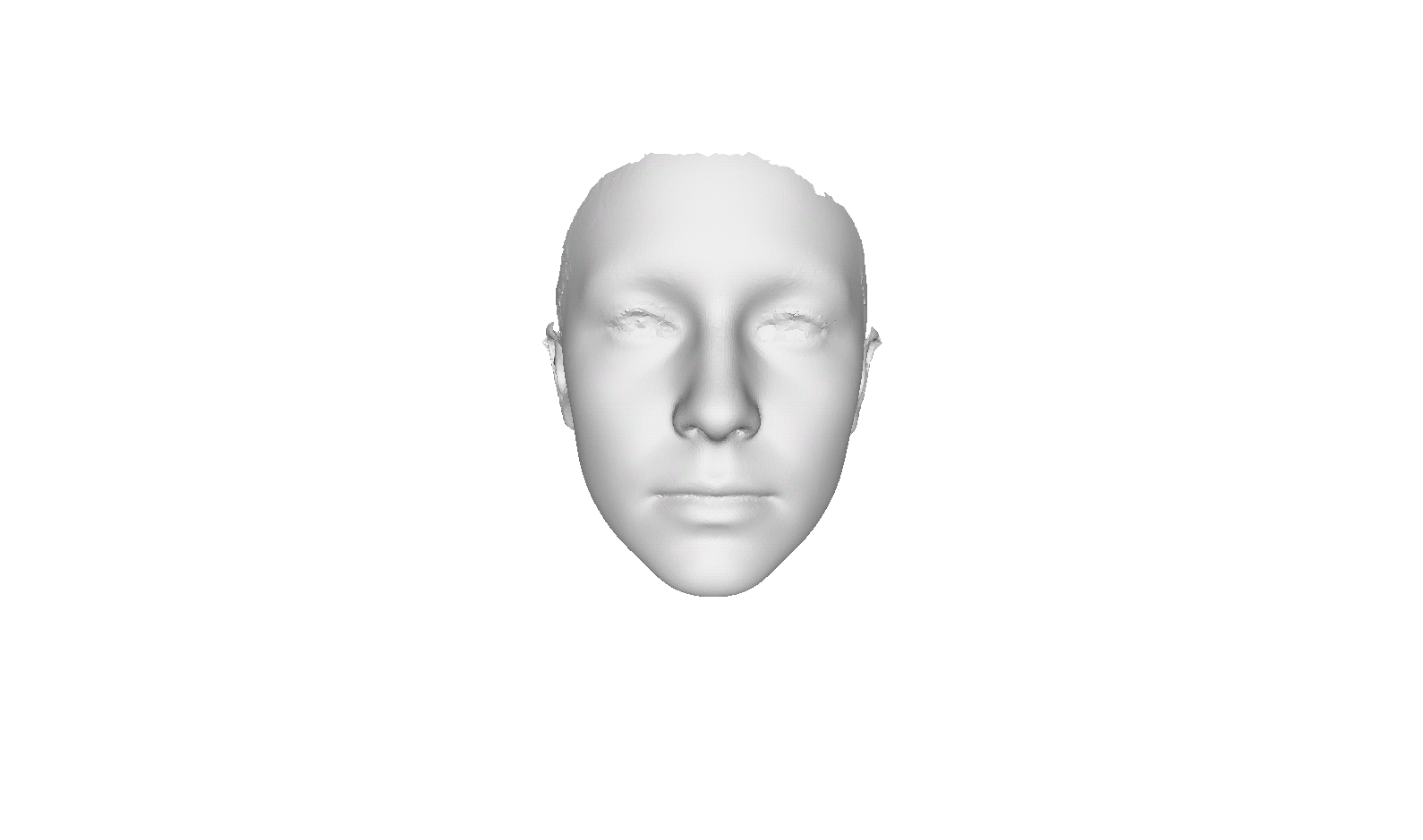 mean shape
+ 5th PC
- 5th PC
3D Morphable Model
Any person’s face can be expressed as the linear combination of the PCs
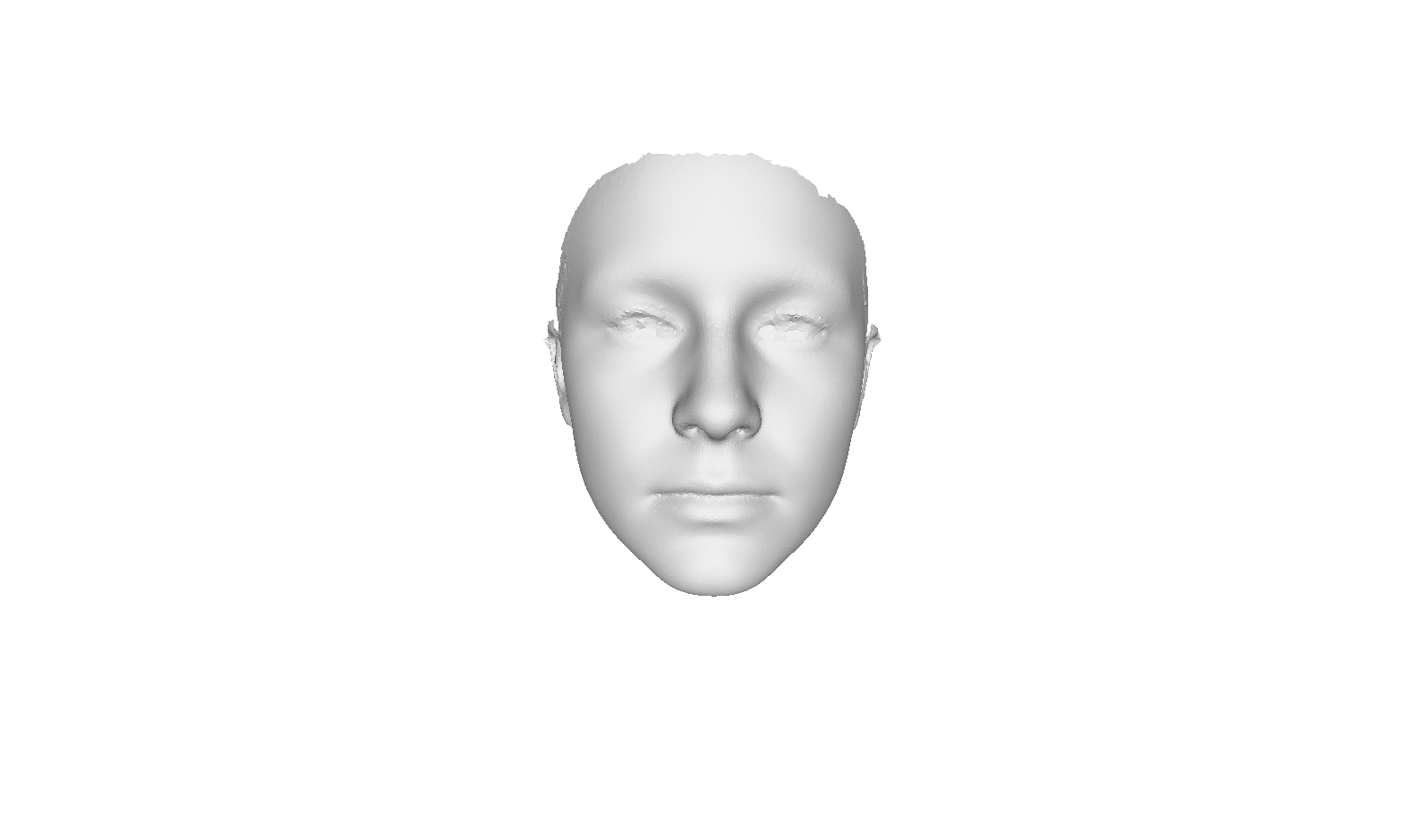 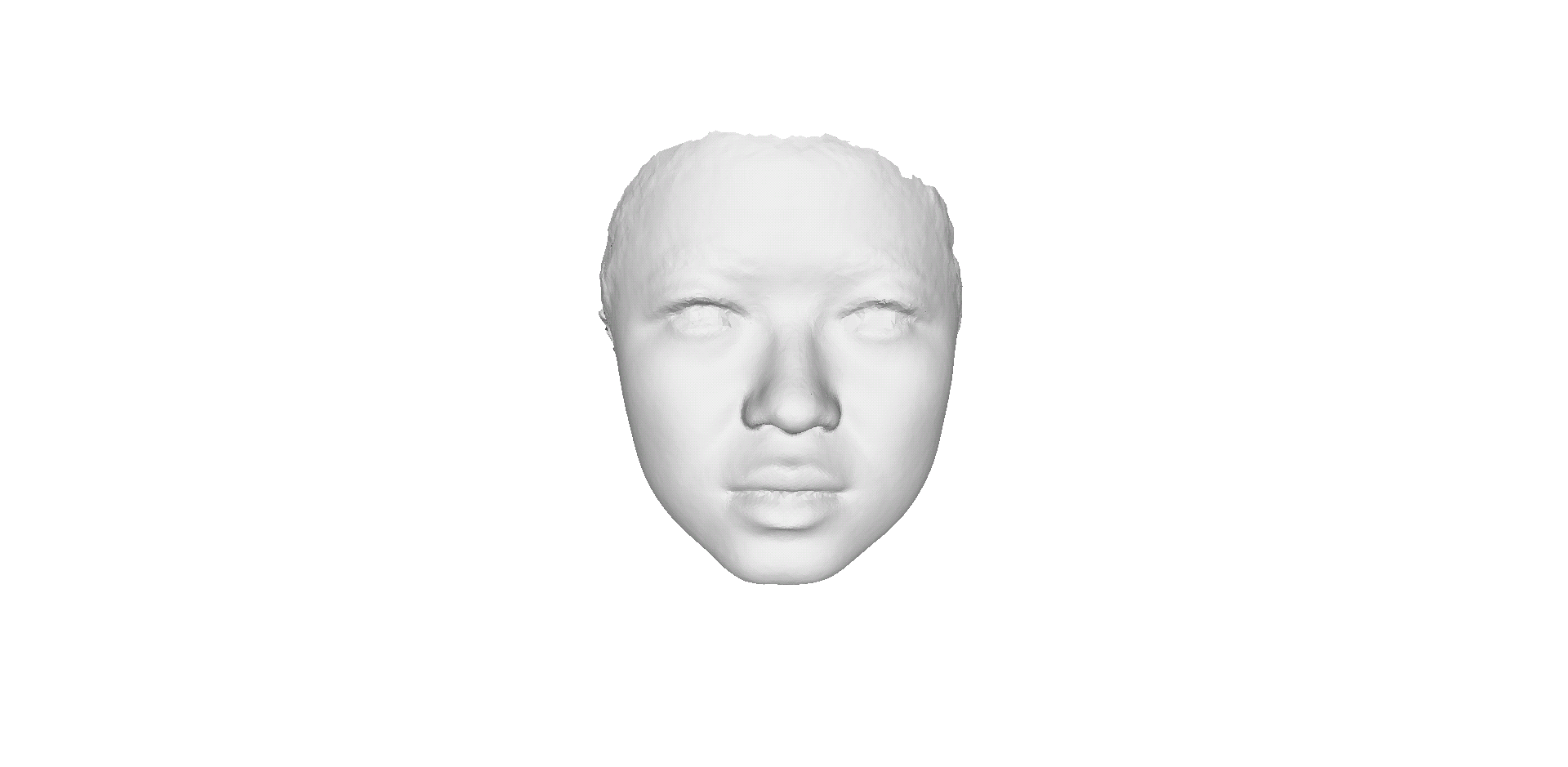 =